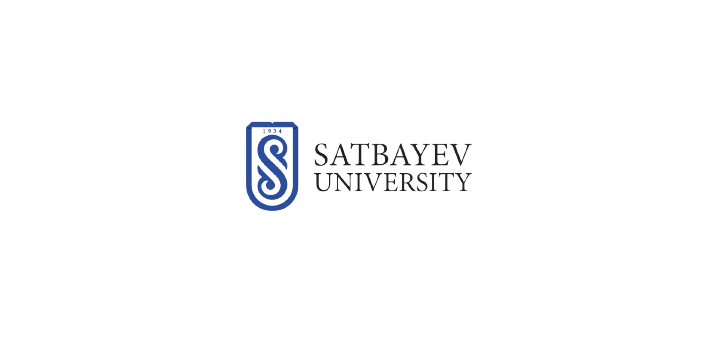 Қ.И. Сәтбаев атындағы Қазақ ұлттық техникалық зерттеу университеті
Оптикалық бағыттаушы орталар және ТОБЖ пассивті компоненттері
ЛЕКЦИЯ №1
Оптикалық байланыс желілері: негізгі ережелер
Алматы 2022 ж
Мазмұны
1.1. Оптикалық байланыс желілері мен бағыттаушы тарату жүйелерінің қысқаша шолуы және даму тарихы
3
1790 - Клод Чаппе жылжымалы сигнал рельстері бар семафор мұнараларының тізбегін қамтитын оптикалық телеграф тізбегін салды. Ақпарат 200 км қашықтыққа 15 минутта берілді. 
1881 - жарық сәулесінің көмегімен сөйлеуді беру.
1934 - Норман Франг оптикалық кабельдер желісі арқылы сөйлеу сигналдары берілетін оптикалық телеграф жүйесіне патент алды.
1958 ж. – А.Шавлов пен К.Г.Таунс лазерді жасады.
1973 ж. – қызмет ету мерзімі 1000 сағат болатын лазерлік диодтар алынды.
1974 ж. – Градиентті көпмодалы талшық әзірленді.
1975 ж. – оптикалық талшықтардағы шығын 2 дБ/км жетті.
1976 - Лазердің қызмет ету мерзімі 100 000 сағатқа (10 жыл) дейін өсті.
1976 ж. – ТОБЖ жұмысының спектрлік диапазонында үшінші терезе ашылды (λ = 1,55 мкм).
1998 - 2000 жж – тығыз (DWDM) және аса тығыз (HDWDM) спектрлік бөлу мультиплексирлеу жүйелерін құру.
1970 жылдардың ортасында Корнинг төмен әлсіреген талшықты жарық бағыттағыштарын шығаруды игерді.
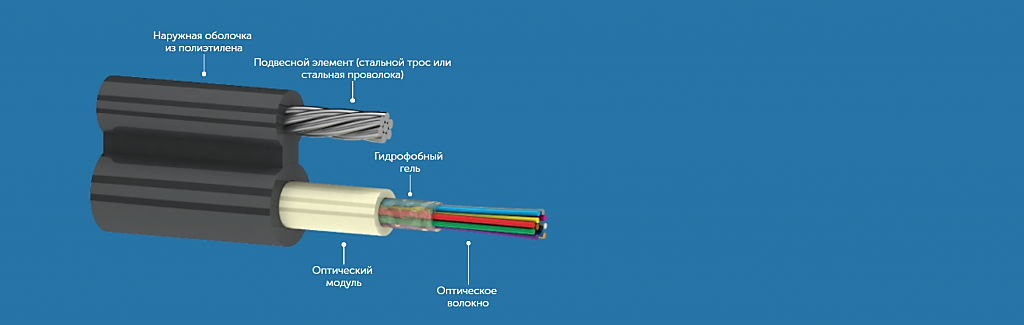 Талшықты-оптикалық кабель ОК 8 Ц-04 G. 652 D-6 кН
4
1.2 ТОТЖ даму кезеңдері
1-кезең. ТОБЖ үшін алғашқы лазерлердің толқын ұзындығы 0,85 мкм болды; оптикалық талшықтар көп режимді болды және бірнеше дБ/км әлсіреді. Алғашқы ТОБЖ-да берілу жылдамдығының артуына талшық жолы арқылы өтетін оптикалық сигналдың уақыттық дисперсиясы кедергі жасады. Олар үлкен режимаралық дисперсияға байланысты 20 МГц км-ден аспайтын өткізу қабілеттілігіне ие болды. Бұл мәселе өткізу қабілеттілігін 160 МГц км-ге дейін арттыратын градиенттік сыну көрсеткіші бар көпмодалы оптикалық талшықтарды жасау арқылы тез шешілді.
2-кезең. ТОБЖ дамуының келесі кезеңі ақпаратты беру диапазонының ұлғаюы болды. Ол үшін талшық жолындағы оптикалық сигналдың әлсіреуін азайту қажет болды. Екінші (1,3 мкм) спектрлік диапазонда (терезе) жұмыс істейтін қабылдағыш жабдығының дамуы мультимодалы талшықтардағы әлсіреуді 3 дБ/км (0,85 мкм)-ден 1 дБ/км (1,3 мкм) дейін төмендетуге мүмкіндік берді. Бұл ретте көпмодалы талшықтардың өткізу қабілеті 500 МГц км-ге дейін өсті.
3-кезең. Бір режимді талшықтар режимаралық дисперсияның болмауына байланысты ақпаратты беру жылдамдығын айтарлықтай арттыруға мүмкіндік берді, ал үшінші спектрлік терезеге көшу (1,55 мкм) бір модалы талшықтардағы жоғалтуларды 0,35 дБ/км-ден төмендетуге мүмкіндік берді. (1,31 мкм) – 0,2 дБ/км (1,55 мкм).
Ақпаратты тасымалдау жылдамдығы мен ауқымын арттыру үшін ашылған мүмкіндіктер цифрлық ақпаратты беру жүйелерінде (синхронды цифрлық иерархиялық желілер – SDH) елеулі прогреске әкелді. Мұндай жүйелерді дамыту қажеттілігі өте жоғары болды, өйткені тасымалданатын трафик көлемі үнемі өсіп отырды, бұл ТОБЖ-ны одан әрі жетілдіру бойынша жұмысты ынталандырды. Талшықтардағы хроматикалық дисперсия бір режимді жүйелерде ақпаратты беру жылдамдығы мен диапазонының артуына кедергі келтіретіні көрсетілді. Бұл мәселе толқын ұзындығы 1,31 мкм (G.652 талшықтары) аймағында нөлдік дисперсиямен және 1,55 мкм (G.653 талшықтары) толқын ұзындығы аймағында нөлдік дисперсиямен ығысқан оптикалық талшықтарды әзірлеуде сәтті шешілді.
4-кезең. Келесі кезең - оптикалық күшейткіштерді (ОК) пайдалану, бұл тарату диапазонын тиімді арттыруға мүмкіндік берді. Оптикалық күшейткіштері бар ТОБЖ және G.653 талшығы жүз километрден астам қашықтықта ақпаратты 40 Гбит/с жылдамдықпен жіберуді қамтамасыз етті. Жасалған ОК талшықты-оптикалық байланыстың дамуындағы ең маңызды кезеңді ашты - спектрлік бөлу мультиплексирлеуі бар жүйелер пайда болды. Олар талшықты жүйелердің мұндай қасиетін әртүрлі толқын ұзындығында, әртүрлі арналарда ақпаратты тәуелсіз беру мүмкіндігін пайдаланады. Алғашқы ТОБЖ әртүрлі спектрлік терезелерде жұмыс істеді (1,31 мкм және 1,55 мкм). Бірақ спектрлік бөлу мультиплексирлеуі бар жүйелер үшінші спектрлік терезеде (1,55 мкм) ең тиімді, өйткені бұл жағдайда бір операциялық күшейткіш терезеде орналасқан барлық ақпараттық арналарды күшейтеді. Мұндай жүйелердің бірегей мүмкіндіктерін жүзеге асыру (тығыз толқын ұзындығын бөлу мультиплексирлеу (DWDM) және жоғары тығыздықтағы толқын ұзындығынтығыздау (HDWDM)), өз кезегінде, іргелі мәселелердің басқа сериясын шешуді талап етті.
Біріншіден, төрт толқынды араластыру мәселесі бар. Толқын ұзындығын бөлу мультиплексирлеуімен ТОБЖ құрудың ең тиімді жолы арналар санын көбейту болып табылады. Тасымалдау қашықтығын ұлғайту кезінде әрбір арнадағы оптикалық сигналдарды күшейту қажет, ал үлкен жалпы қуатта талшықта сызықты емес әсерлер пайда бола бастайды. DWDM жүйелері үшін сигнал спектрінде қажетсіз құрамдас бөліктер, қиылысулар пайда болған кезде ең маңызды әсер төрт толқынды араластыру болып табылады. Оптикалық сигналдарды декодтаудың спектрлік әдісімен бұл ақпаратты беруде елеулі қателіктерге әкелуі мүмкін. Арналардағы оптикалық сигналдардың таралу жылдамдықтары бірдей болған жағдайда төрт толқынды араластыру ең күшті әсер етеді. Осы себепті DWDM жүйелерінде нөлдік дисперсиялық ығысқан (G.653) оптикалық талшықтар пайдаланылмайды.
 Екіншіден, DWDM жүйелері үшін арнайы оптикалық талшықтардан басқа, тар спектрлік сызығы бар тұрақтылығы жоғары лазерлер, сонымен қатар спектрлік мультиплексорлар/демультиплексорлар әзірленді. Бұл жұмыс циклі лазерлер мен интегралды оптикалық схемалар физикасы мен технологиясында айтарлықтай ілгерілеуді талап етті.
5-кезең. Соңғы уақытта жоғары жылдамдықты магистральдық талшықты-оптикалық желілерге ғана емес, сонымен қатар жергілікті жүйелерге де көбірек көңіл бөлінуде. Жаппай жергілікті талшықты-оптикалық тарату жүйелері өңірлік және магистральдық талшықты-оптикалық байланыс желілерінің жүктемесін қамтамасыз етуге, талшықты-оптикалық байланыс желілерінің тиімділігін арттыруға тиіс. Бұл жағдайда көпмодалы оптикалық талшықтарды қолдану орынды. Жергілікті желілер үшін жаңа жоғары өнімді лазерлердің пайда болуы көпмодалы талшықтар негізінде ТОБЖ-да ақпаратты беру жылдамдығы мен ауқымын айтарлықтай арттыруы мүмкін. Дегенмен, бұл жағдайда мультимодалы талшықтарда «орталық түсу» мәселесі пайда болады, бұл осы талшықтарға арналған дайындамаларды өндіру технологиясының жетілмегендігімен байланысты. Талшықтың ортасында оңтайлыдан сыну көрсеткіші профилінің айтарлықтай ауытқуы қазіргі заманғы лазерлер жағдайында дисперсияның күрт өсуіне себеп болды. Бұл көпмодалы талшық мәселесі шешілді, бұл жергілікті талшықты-оптикалық желілерді және жалпы талшықты-оптикалық жүйелерді дамытуда жаңа мүмкіндіктер ашты. 
Іргелі мәселелерді шешуге ТОБЖ-ның тұтынушыларға «тезірек-әрі қарай» жолымен ілгерілеуін қамтамасыз ететін байланысты технологияларды дамыту қолдау тапты. Ең маңызды жетістіктер оптикалық талшықтар мен кабельдерді өндіру технологиясында байқалды. Өнеркәсіп ТОБЖ ең жоғары параметрлерін қамтамасыз ететін оптикалық талшықтар мен кабельдердің барлық қажетті түрлерін шығарады. Бұл ретте оптикалық талшықтар өндірісінің өсімі бұрын-соңды болмаған: 1990 жылғы 6,9 млн км-ден 2000 жылғы 76,6 млн км-ге дейін – 11 есе. Талшық жолының параметрлерін орнату және өлшеудің заманауи технологиялары заманауи ТОБЖ жоғары деңгейіне толығымен сәйкес келеді. FSM-40S сияқты қосқыштар 0,02 дБ-ден аз қосылыс жоғалтуымен тиімді талшық жолын орнатуды қамтамасыз ететінін айтсақ жеткілікті. Сондай-ақ оптикалық таратқыштар мен қабылдағыштарды өндірудің жоғары технологияларын, желілік технологияларды және мультиплекстеу технологияларын дамыту, ТОБЖ дамуының ең жоғары қарқыны қамтамасыз етілді.
7
1.3. Байланыс желілерінің түрлері
Радиобайланыстың айрықша ерекшелігі электромагниттік сигналдардың бос кеңістікте таралуы болып табылады. Бағыттауыш байланыс желілерінің айрықша ерекшелігі олардағы сигналдардың бір абоненттен екіншісіне таралуы электромагниттік сигналдарды берілген бағытта тиісті сапамен және берілген бағытта жіберуге арналған бағыттаушы жүйелерді құрайтын байланыс желілерінің арнайы жасалған тізбектері мен жолдары арқылы ғана жүзеге асырылады. 
Байланыстың бағыттаушы желілерінің үш түрі бар - кабельдік, әуе және талшықты-оптикалық. Кабельдік және әуе желілері сым желілері ретінде жіктеледі, олардың бағыттаушы жүйелері өткізгіш-диэлектрлік жүйелерден құралады, ал талшықты-оптикалық желілер - диэлектрлік толқын өткізгіштер, олардың бағыттаушы жүйесі әртүрлі сыну көрсеткіштері бар диэлектриктерден тұрады.
Оптикалық байланыс желілерінің радио және микротолқынды байланыс жүйелерімен және бағыттаушы электр жүйелерімен салыстырғандағы артықшылықтары мен кемшіліктері 1.1 - 1.2 кестеде келтірілген.
8
1.1-кесте. Ашық байланыс жүйелері
9
1.2-кесте. Бағыттаушы байланыс жүйелері
10
1.2-кесте. Бағыттаушы байланыс жүйелері
Мыс өткізгіштері бар электр кабельдерінің және жарық бағыттағыштары бар оптикалық кабельдердің салыстырмалы деректері 1.3-кестеде келтірілген.
11
1.3-кесте
12
1.4. Бақылау сұрақтары
1. ТОБЖ дамуының қандай кезеңдерін анықтауға болады?
2. Оптикалық байланыс желілерінің қандай түрлері бар?
3. Өшуі төмен оптикалық талшықтар қашан пайда болды?
4. Байланыстың бағыттаушы желілерінің қандай үш түрін ажыратуға болады?
5.Ашық байланыс желілерінің артықшылықтары қандай?
6. Ашық байланыс желілерінің кемшіліктері қандай?
7. Бағыттаушы беріліс жүйелерінің артықшылықтары қандай?
8. Бағыттаушы беріліс жүйелерінің кемшіліктері қандай?
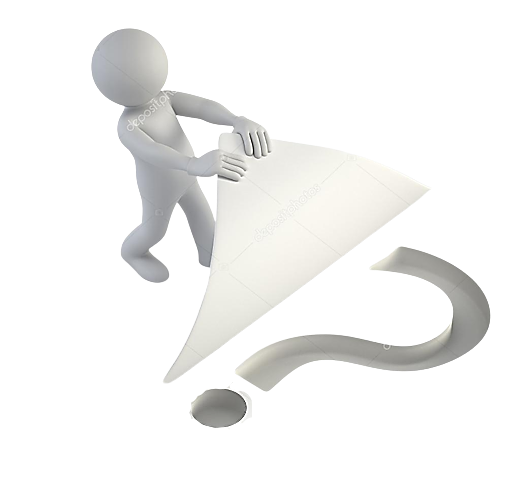